https://www.dailymotion.com/video/xg1sdv
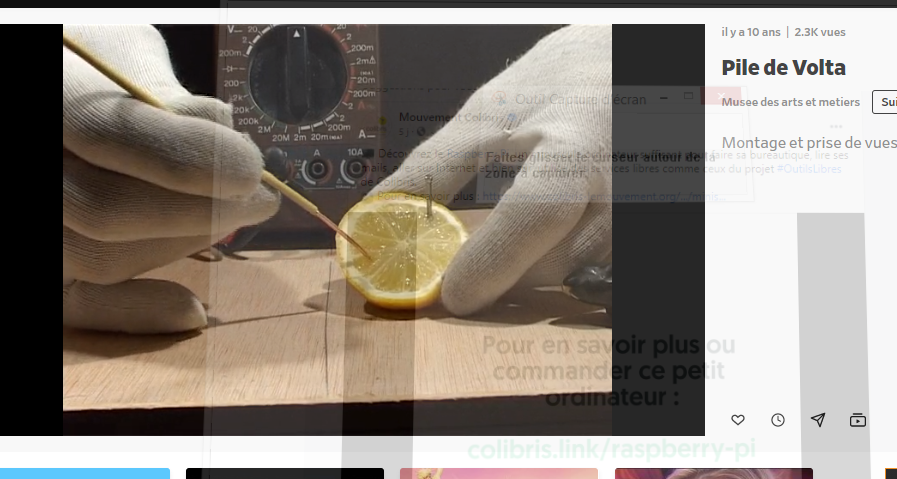 https://www.dailymotion.com/video/xg1saz
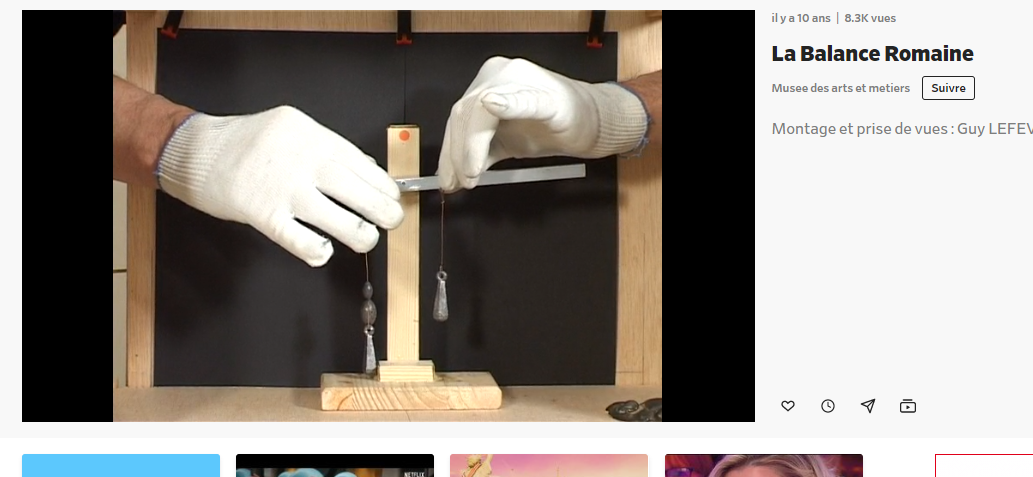 https://www.dailymotion.com/video/xg1sa0
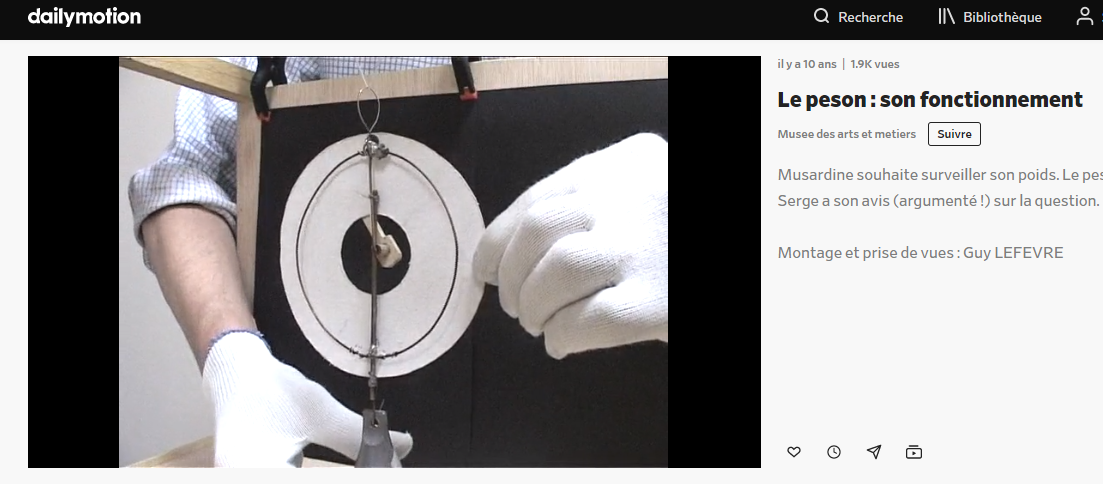 https://www.dailymotion.com/video/xfzx
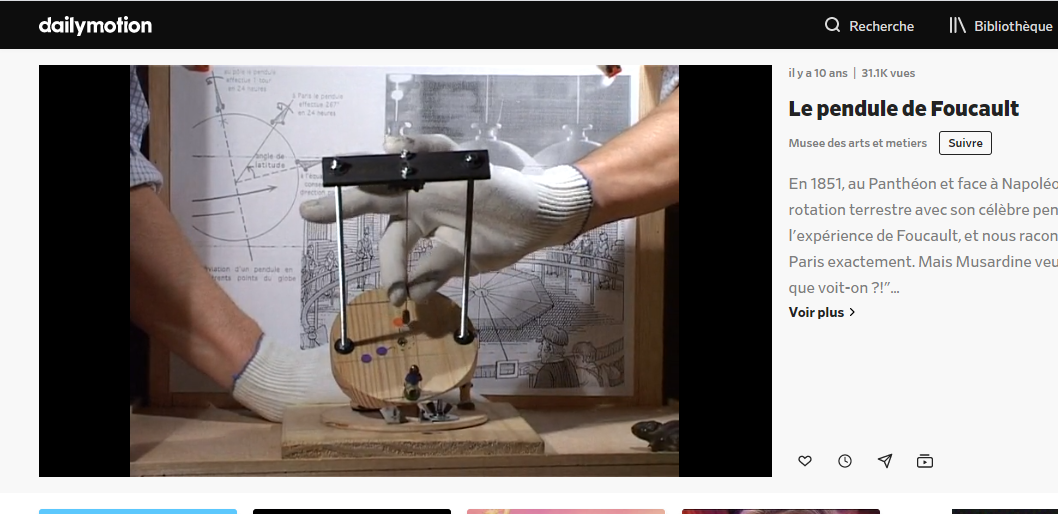 https://www.dailymotion.com/video/xd6kd5
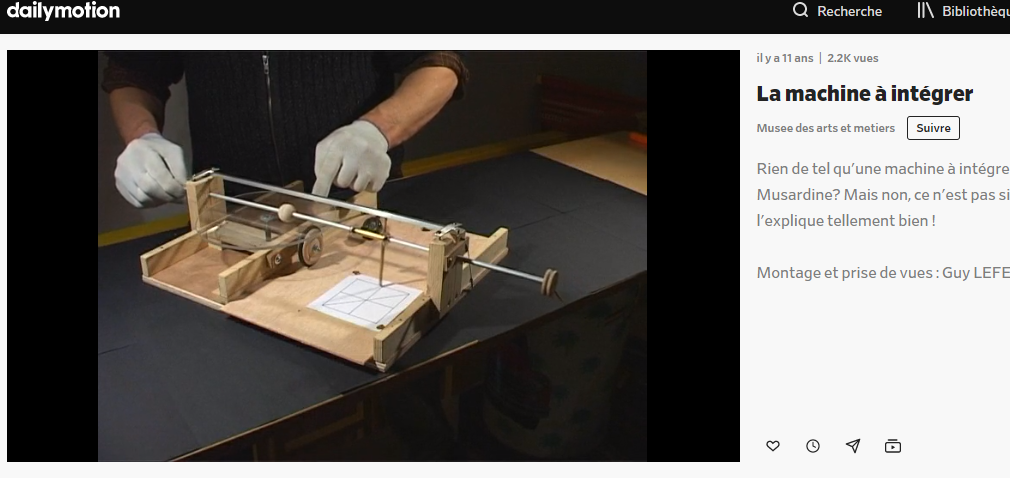 https://www.dailymotion.com/video/xd6kcf
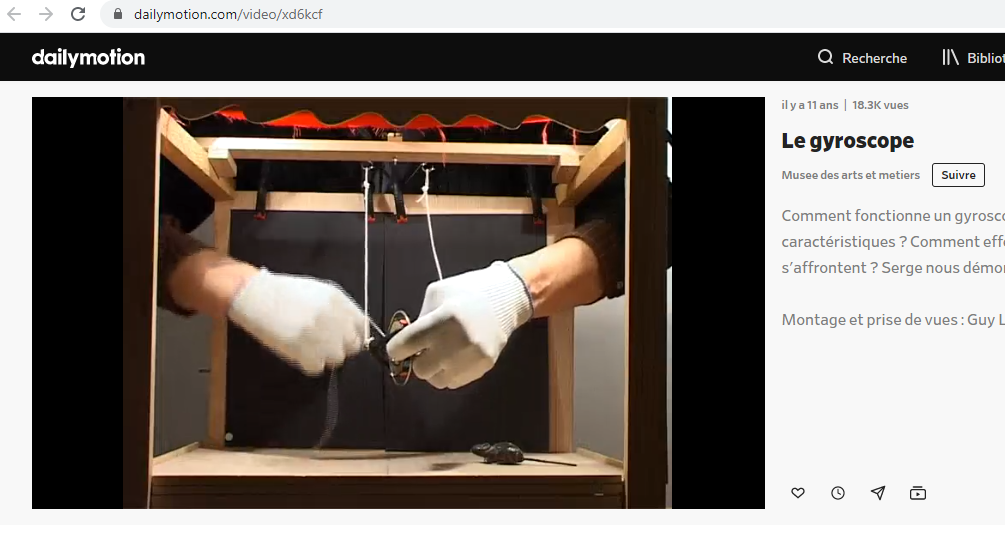 https://www.dailymotion.com/video/xd6kaw
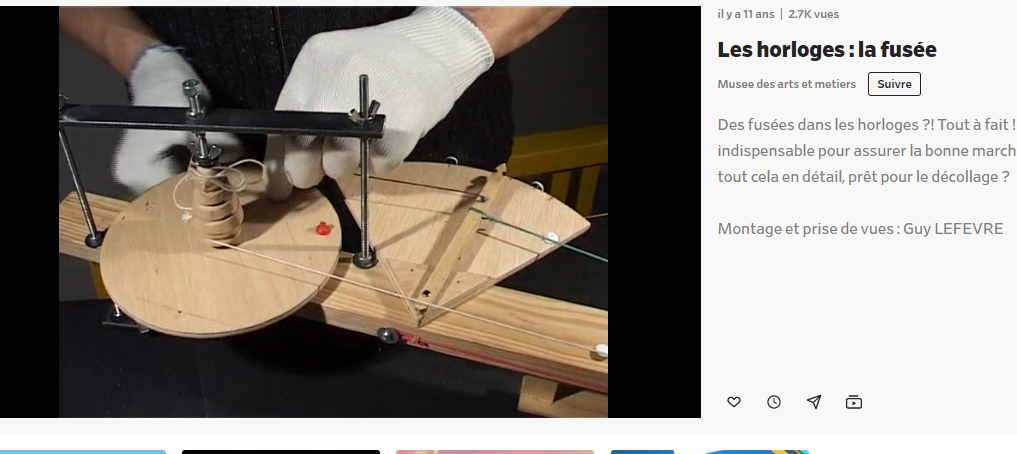 https://www.dailymotion.com/video/xd6k8d
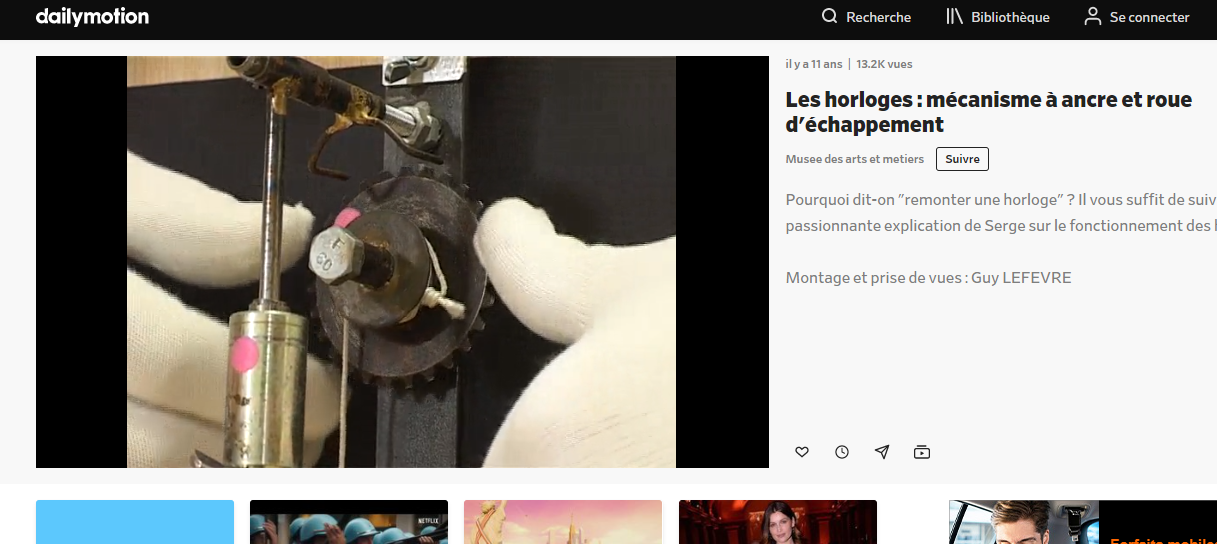 https://www.dailymotion.com/video/xd6k7k
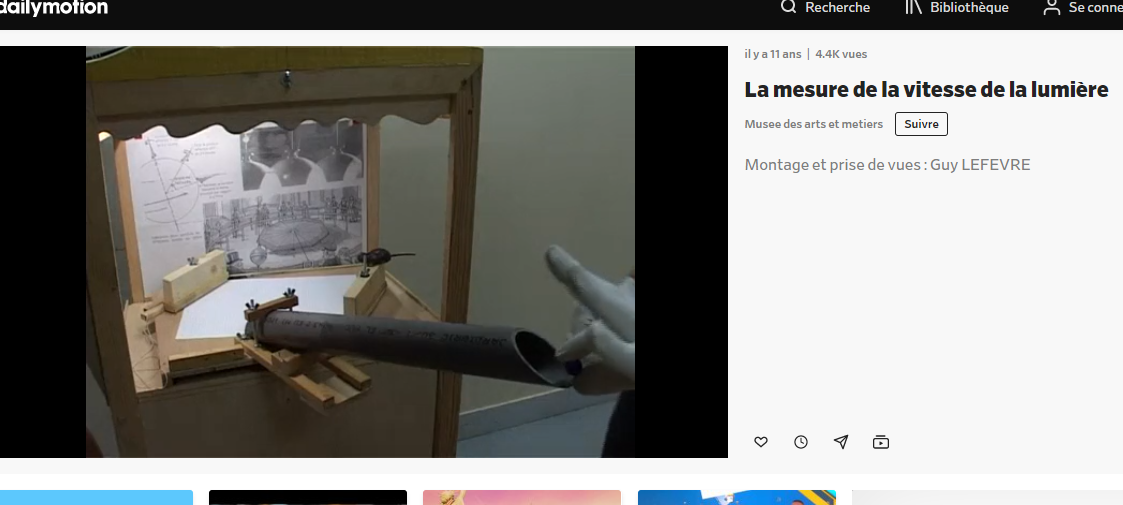 https://www.dailymotion.com/video/xd6k6t
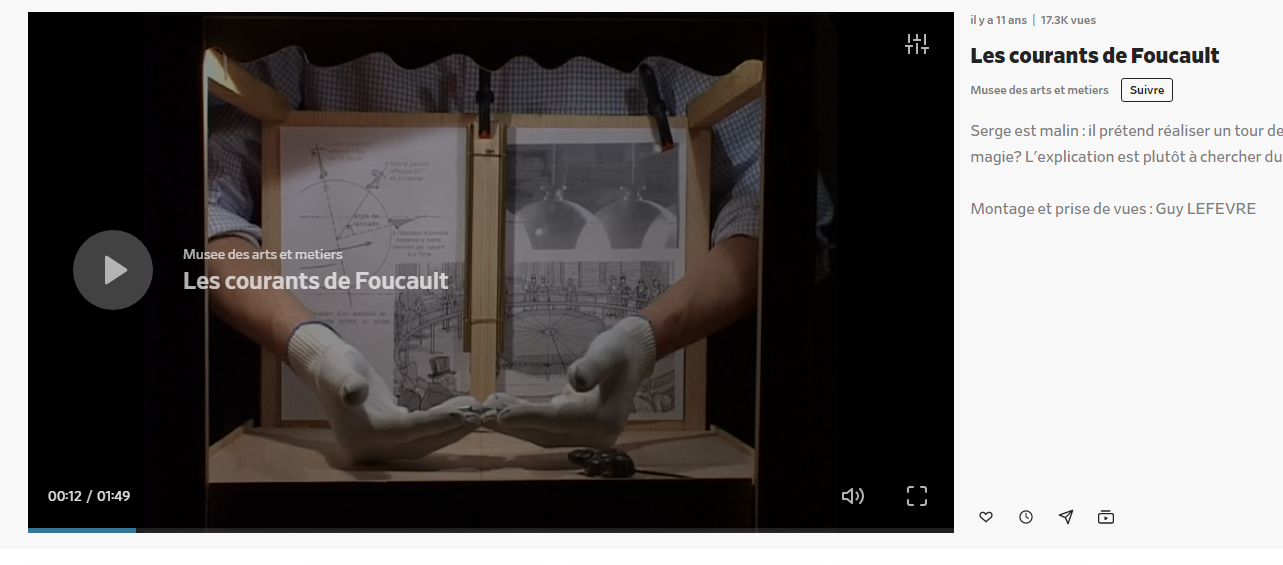 https://www.dailymotion.com/video/xd6k4j
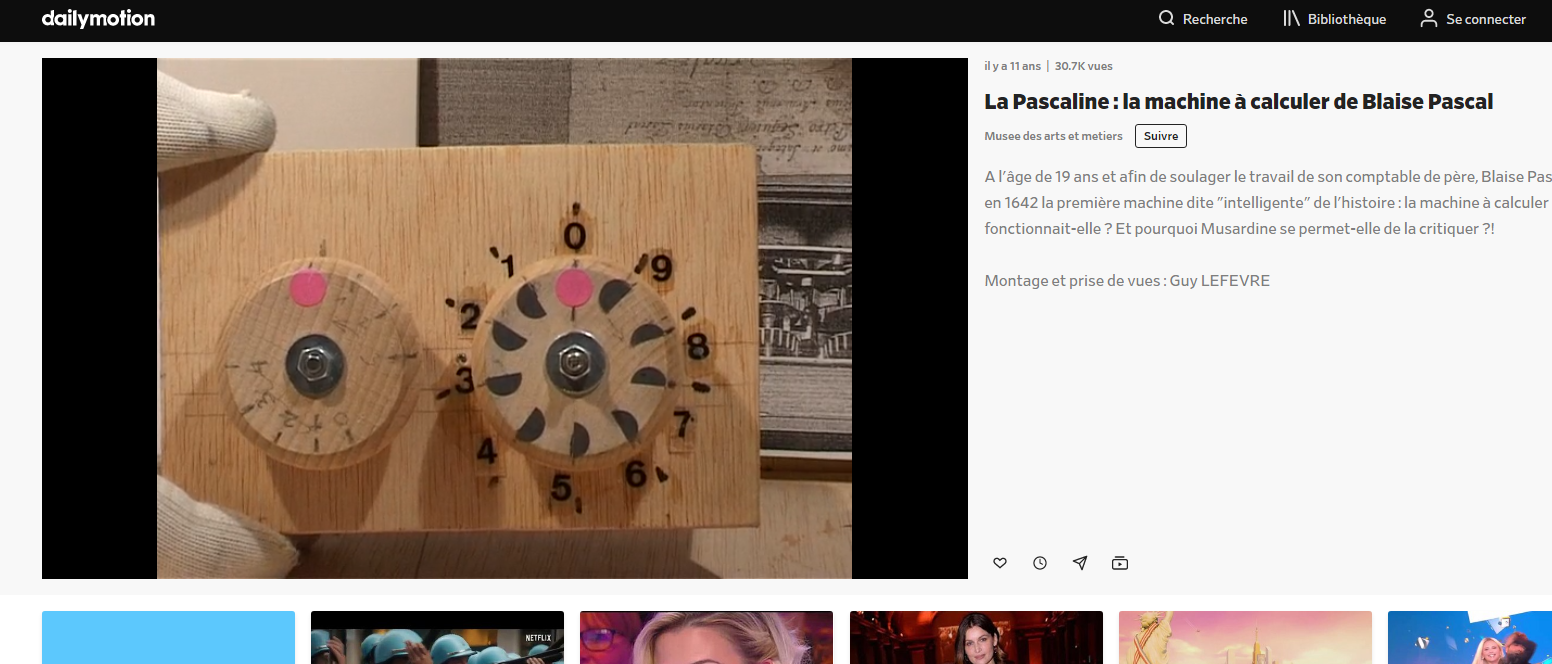 https://www.dailymotion.com/video/xbvax5
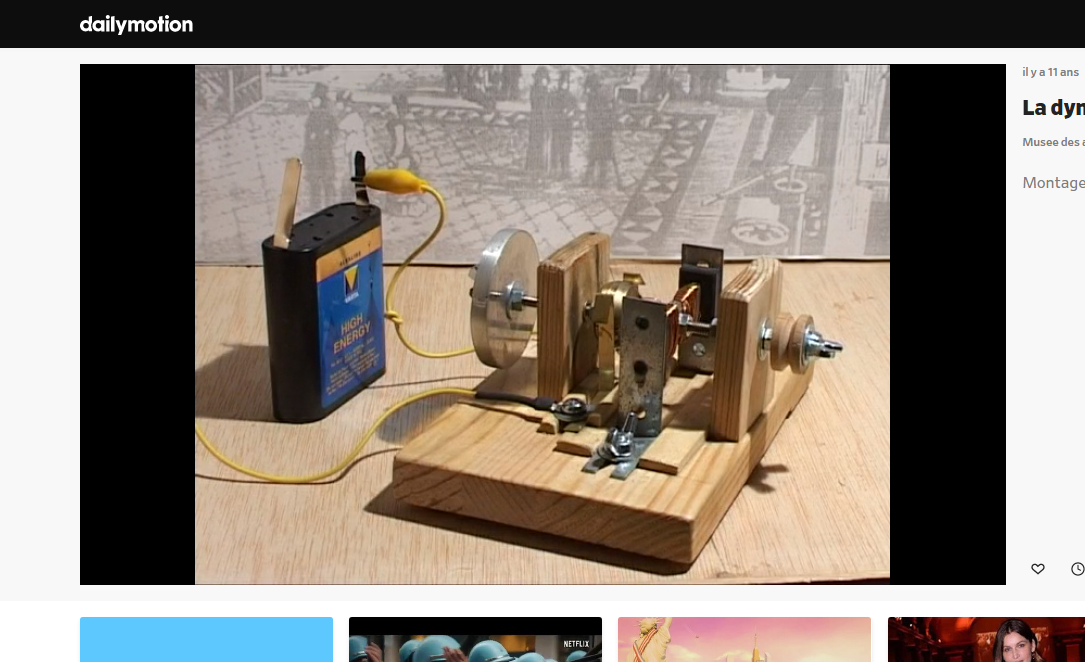 https://www.dailymotion.com/video/xbvavi
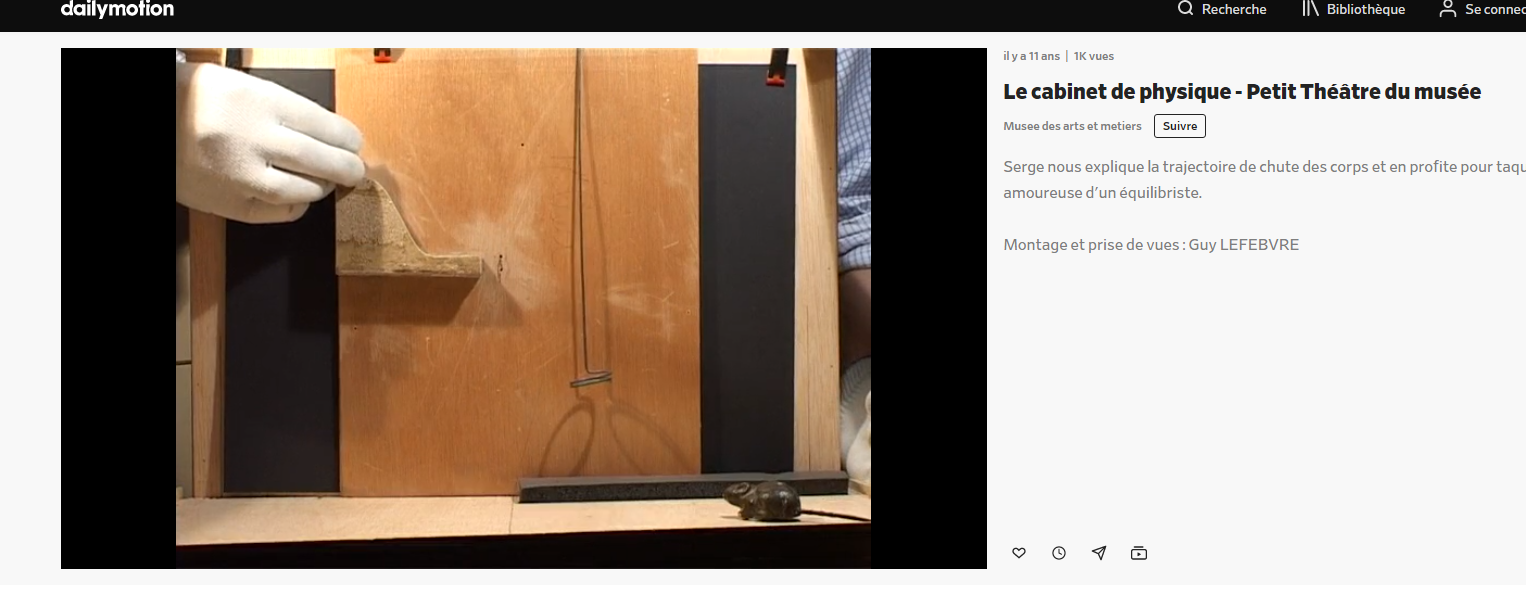 https://www.dailymotion.com/video/xbv7cy
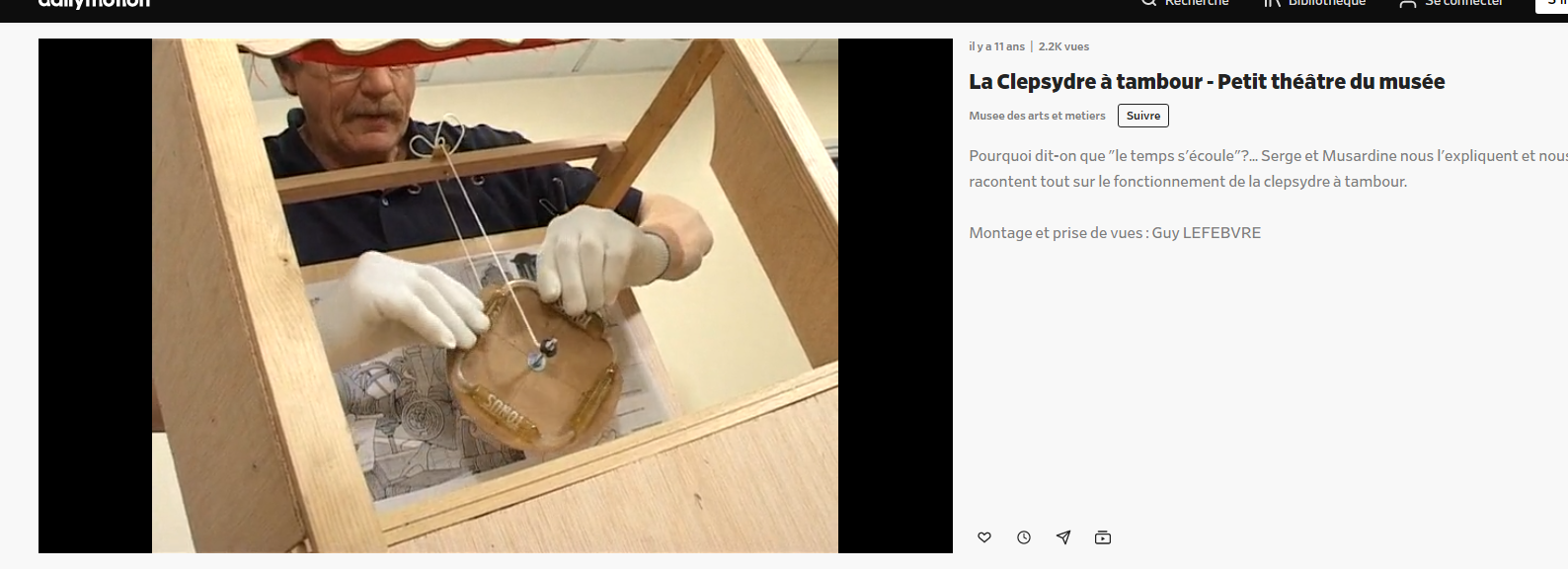 https://www.dailymotion.com/video/xd6ka0
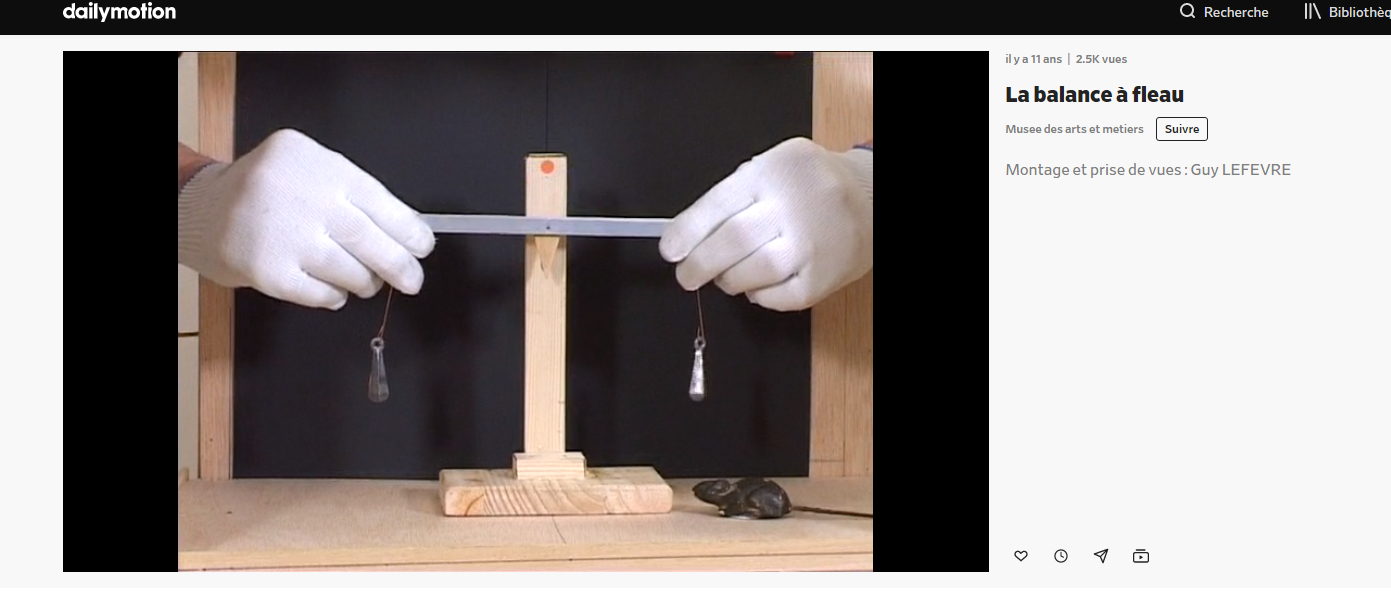